Занимательные вопросы
 о лошадях
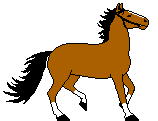 Видят ли лошади в темноте?
 




        а) да      
   б) нет         
   в) не очень хорошо
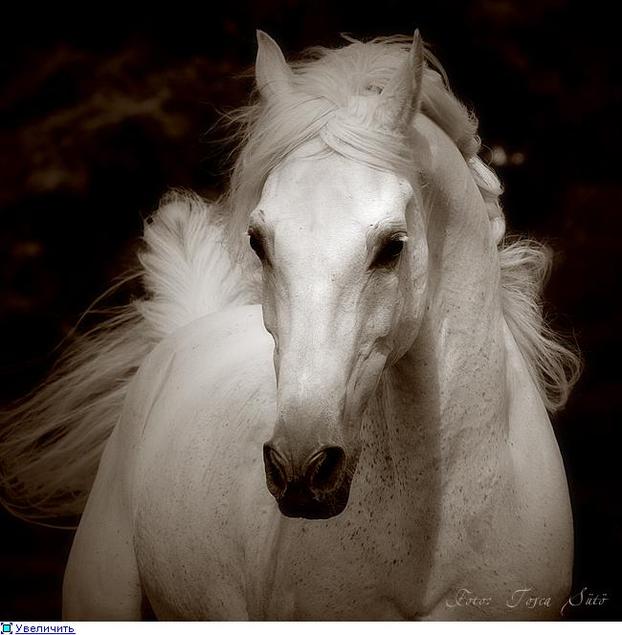 Как лошади узнают друг друга?

   а) взглядом  

б) звуком    
 
     в) по запаху
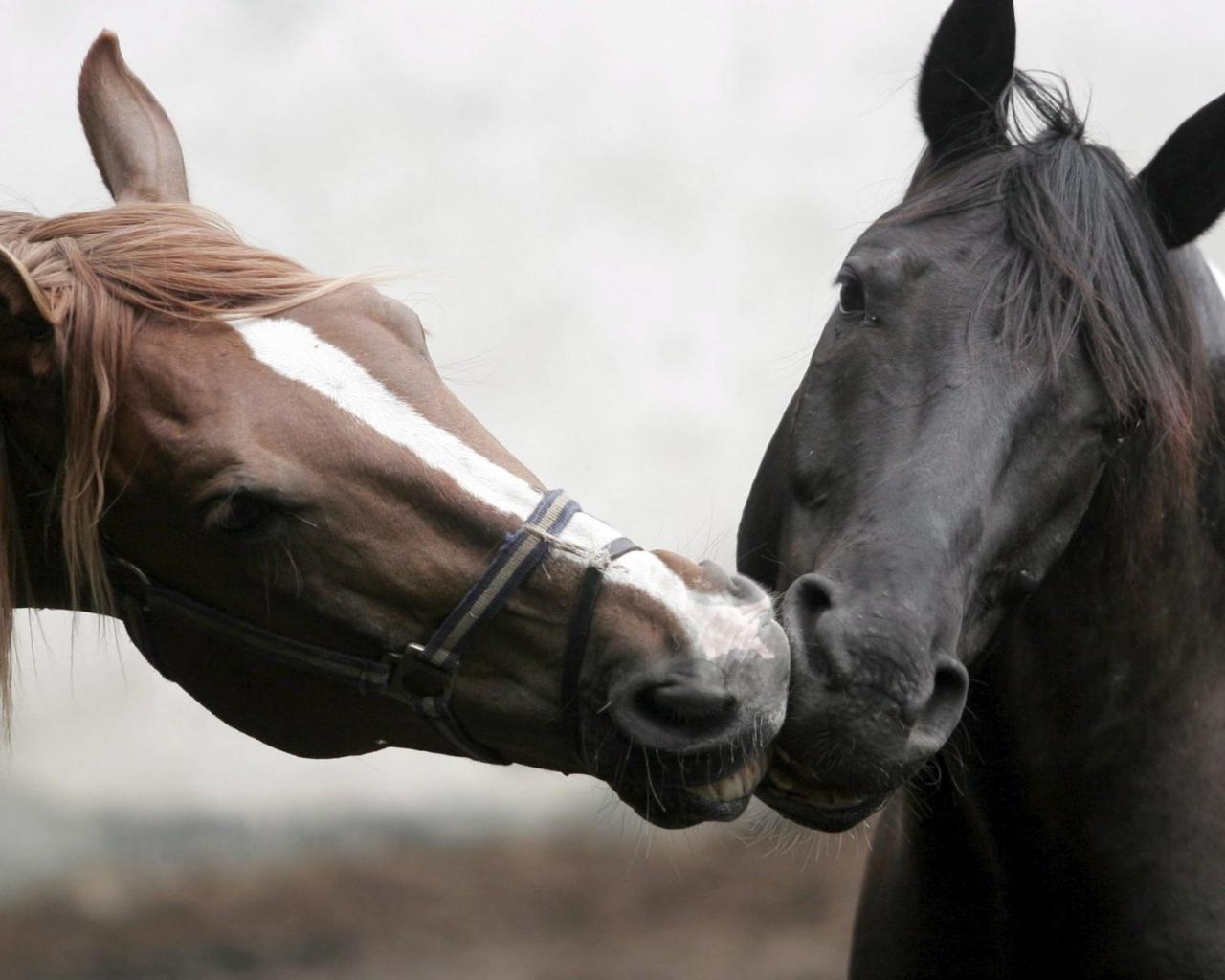 Как лошади исследуют новый предмет?
 






       а) ногами    
       б) губами       
       в) ногами и губами
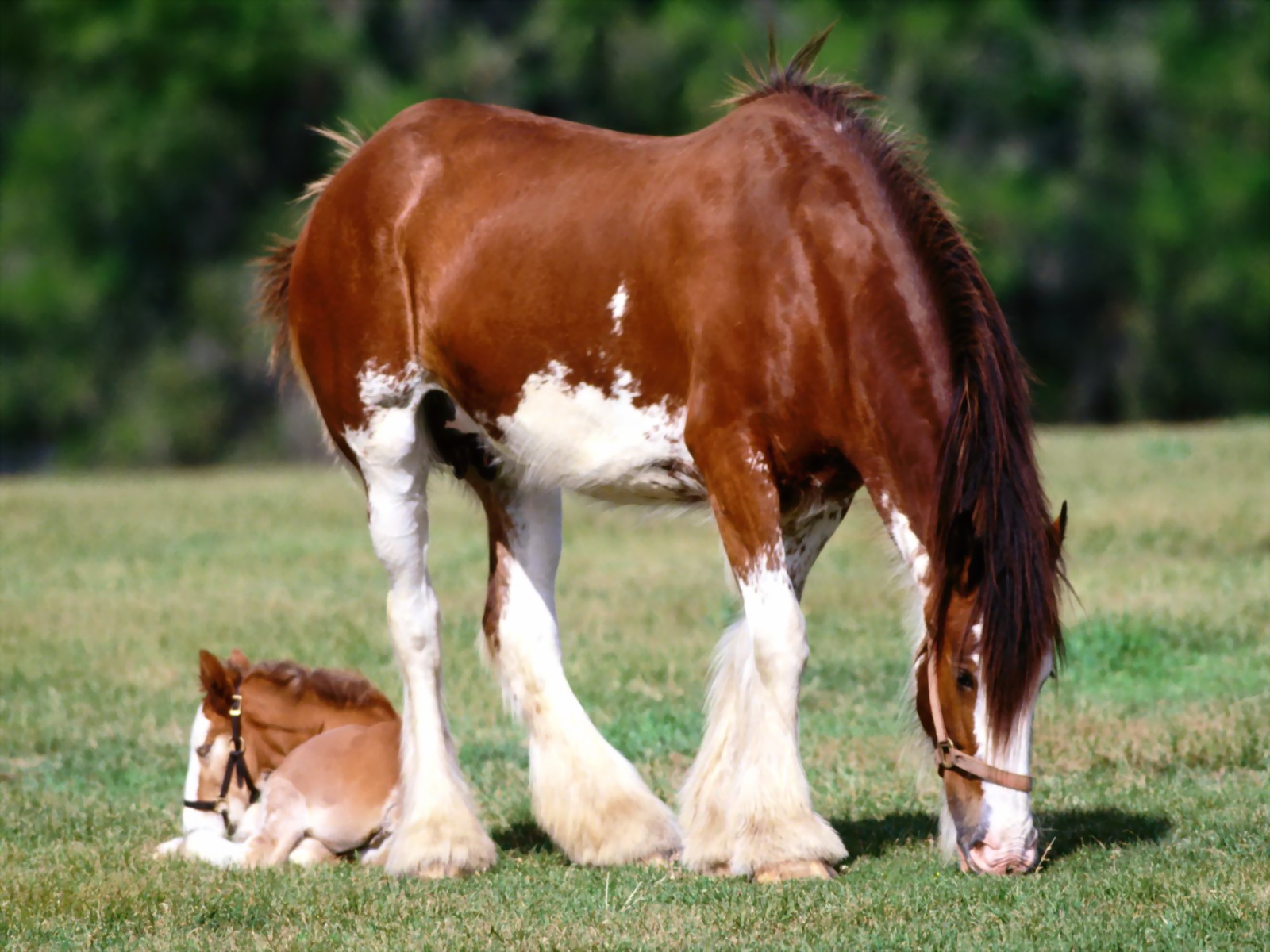 Для чего лошади хвост?


 
а) для красоты      
б) для защиты от насекомых   
в) для здоровья
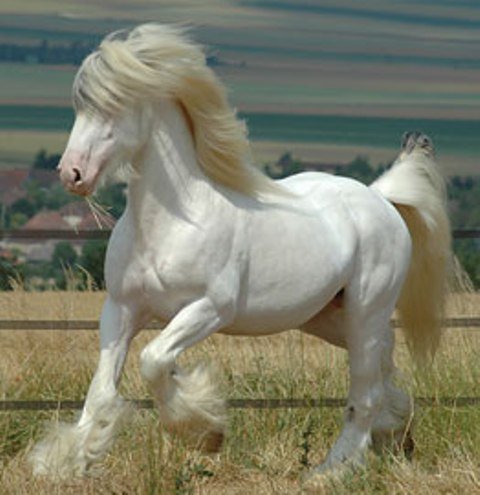 Что могут рассказать уши лошади?

 
а) для красоты    

 б) о чем она думает  
  
в) для слуха
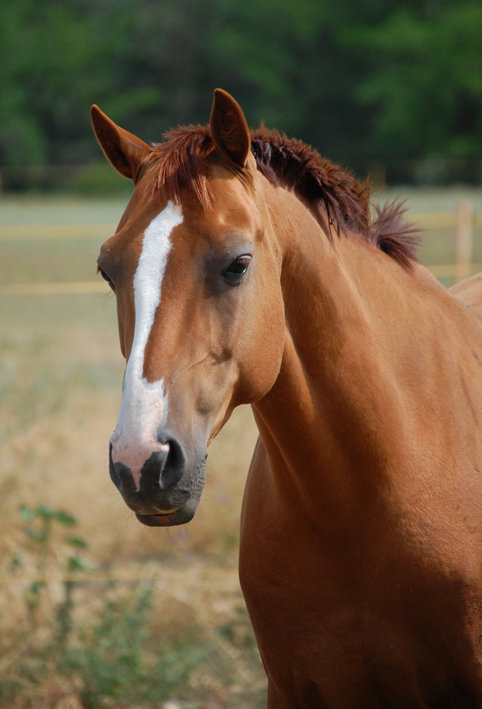 Что любит лошадь кушать?






 
а) дыню     б) орехи   в) овес
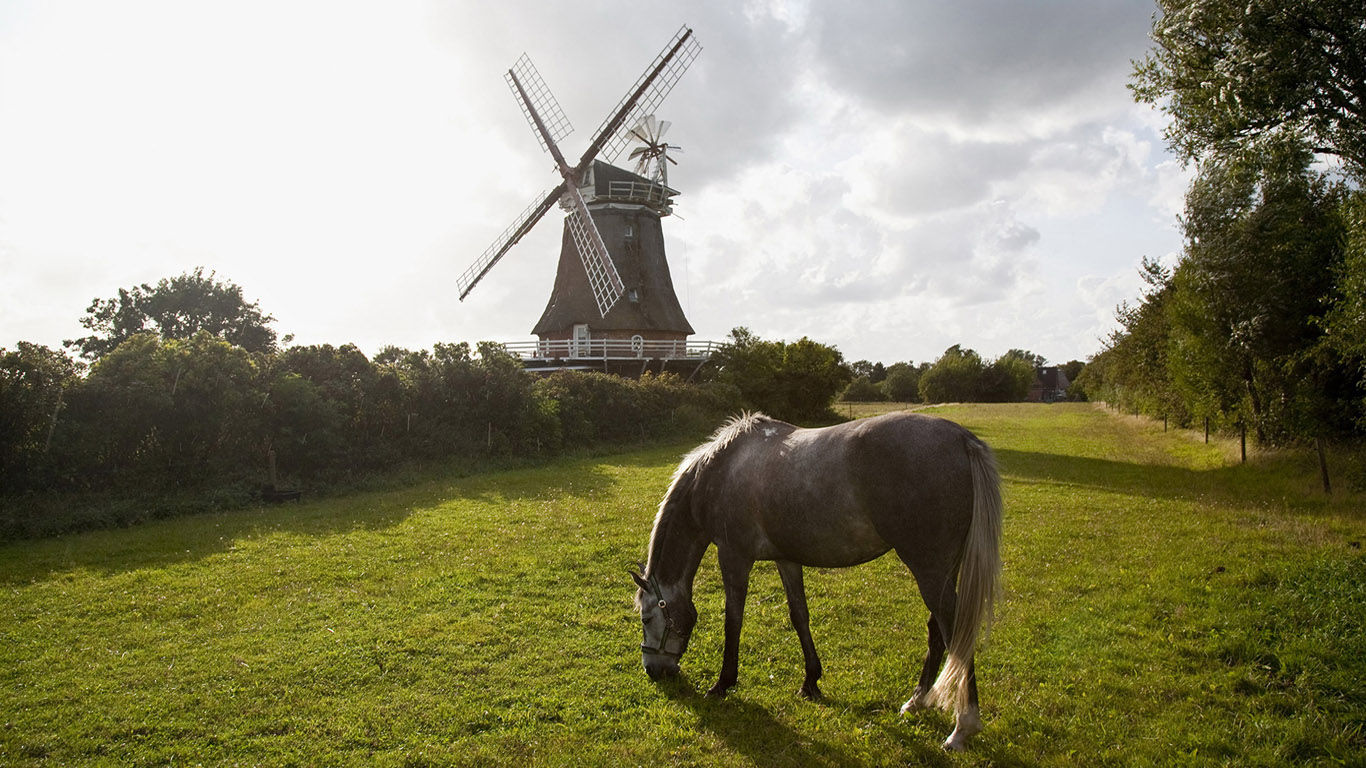 Как спят лошади?






 
а) сидя       б) лежа         в) стоя
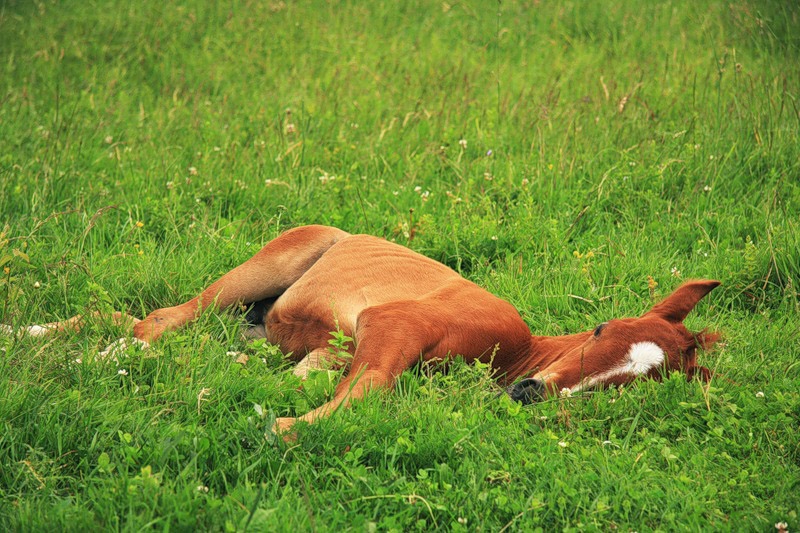 Как общаются лошади?



 
а) с помощью звуков 
   
 б) с помощью жестов 
  
в) с помощью телодвижений
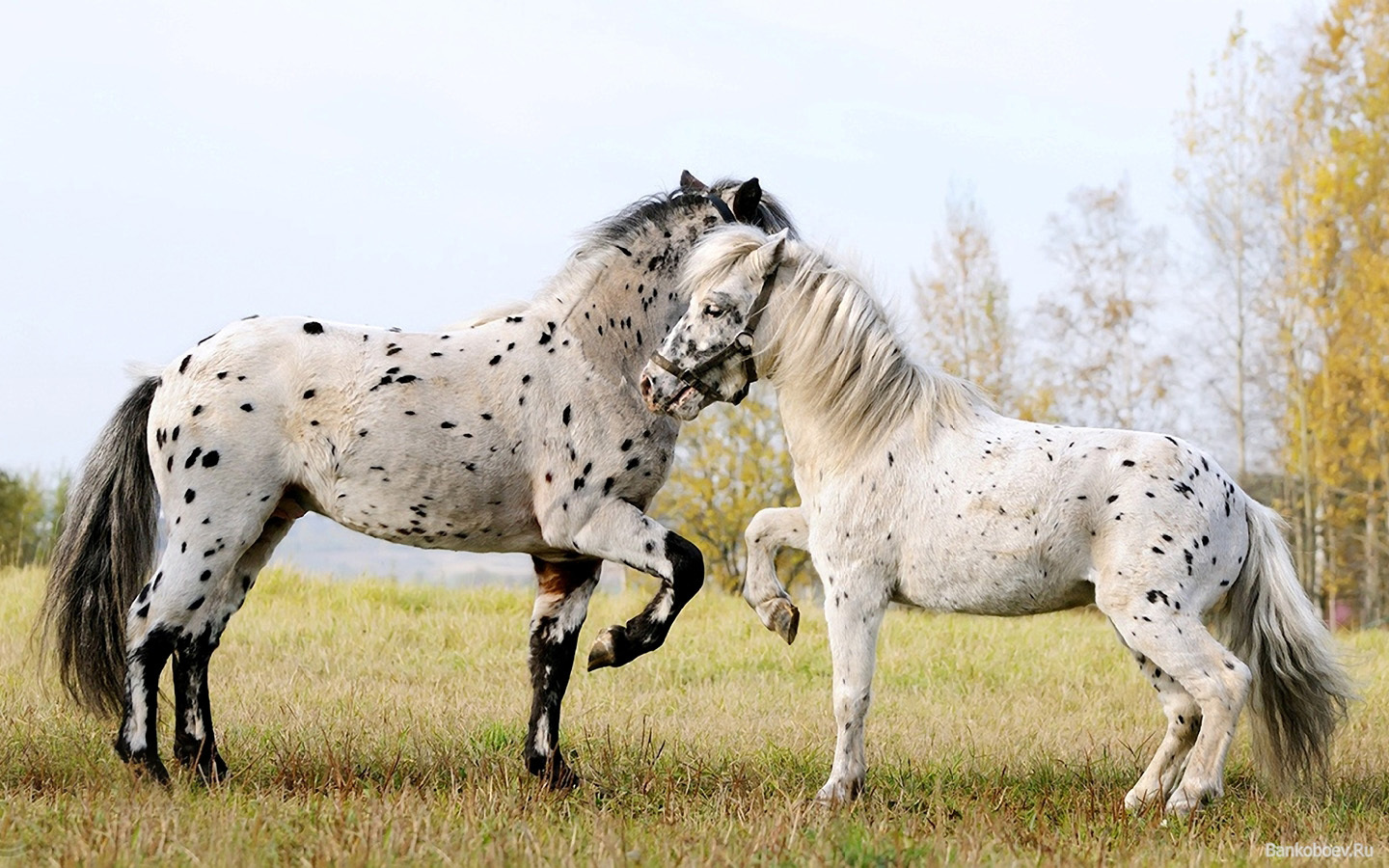 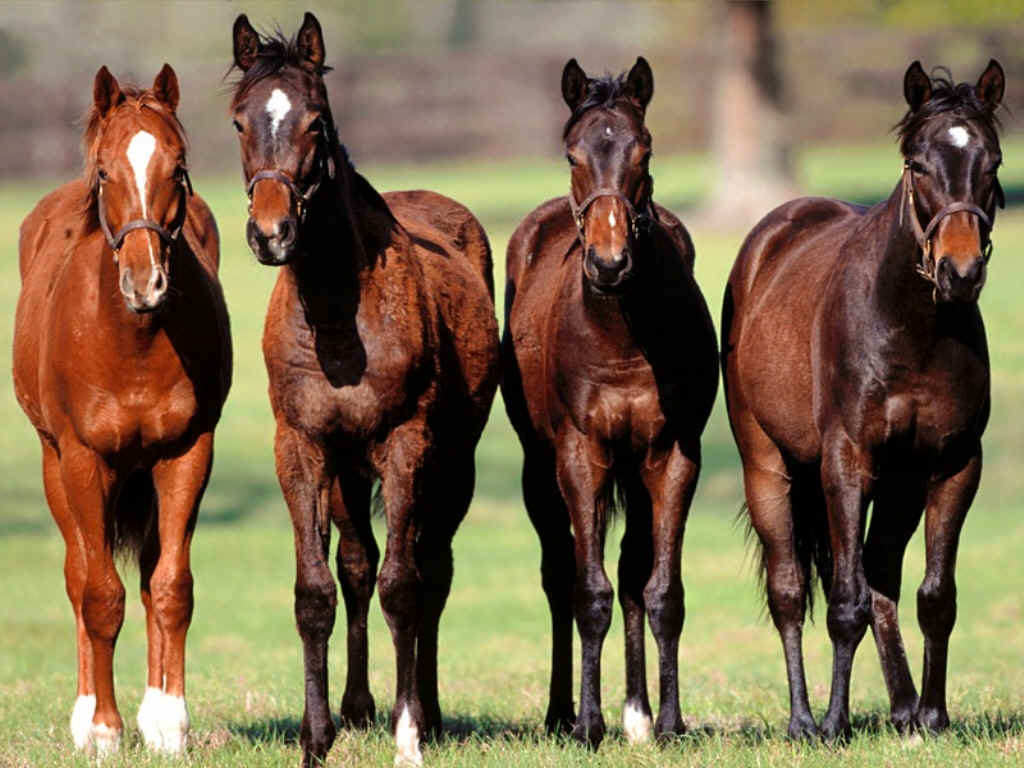